POSPRAVIMO ULICE: Predlogi za komunikacijo in označevanje ovir.
Predlogi komunikacijskih gradiv so pripravljeni na način, da jih lahko uporabite za tisk obešank, s katerimi boste obveščali oziroma ozaveščali deležnike. Označene so na način, ki sporoča, da gre za aktivnosti POSPRAVIMO ULICE v okviru izvedbe Evropskega tedna mobilnosti.

Uporabite to različico, če aktivnosti NE BOSTE izvajali s pomočjo sofinanciranja.

Komunikacija aktivnosti POSPRAVIMO ULICE in vabilo k sodelovanju

Označevanje ovire – napačno parkiran avtomobil

Označevanje ovire – neustrezno postavljen smetnjak

Označevanje ovire – nevzdrževane zelene površine

Označevanje ovire – neustrezno umeščeni elementi za oglaševanje

Označevanje ovire – napačno parkirana dostavna vozila
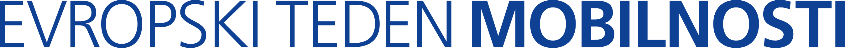 16.–22. SEPTEMBER
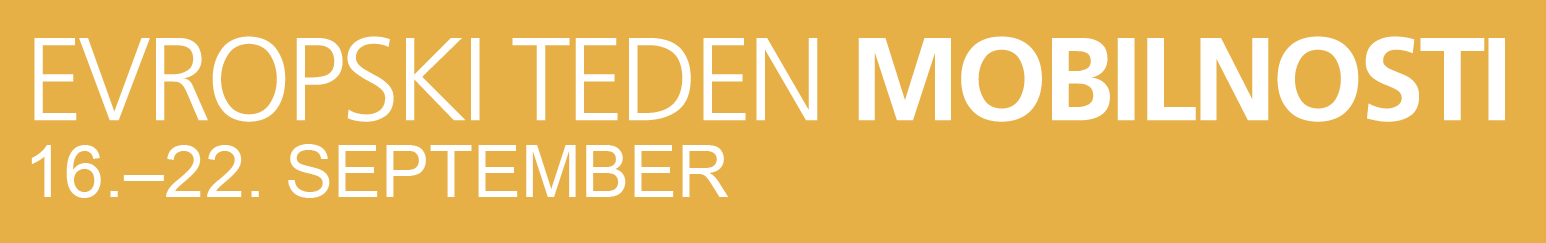 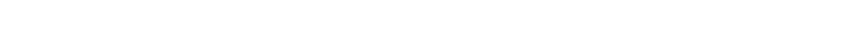 16-22 SEPTEMBER
POSPRAVIMO NAŠE ULICE 
IN JIH NAREDIMO BOLJ VARNE.
ODSTRANIMO OVIRE S PLOČNIKOV IN KOLESARSKIH POVEZAV.
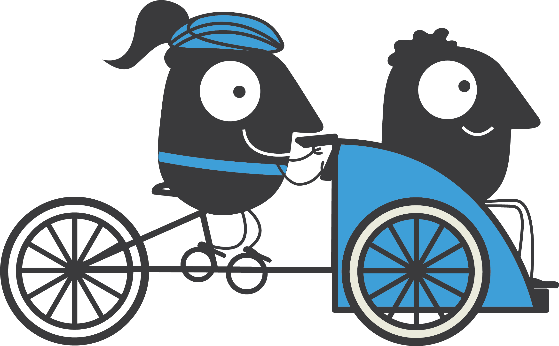 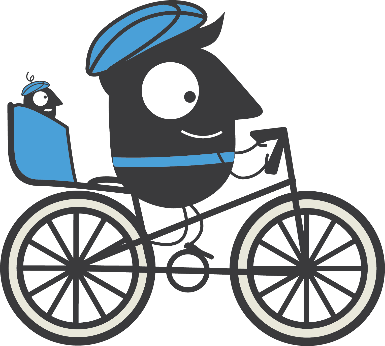 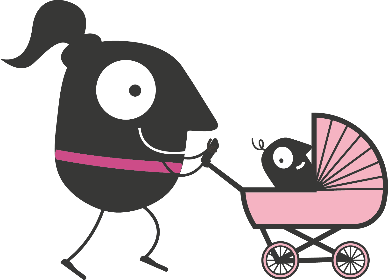 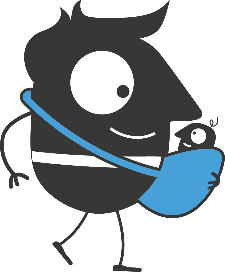 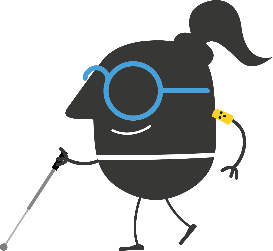 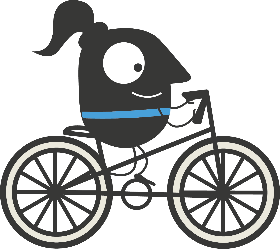 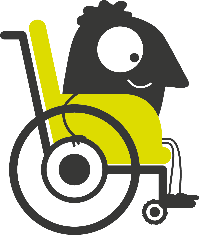 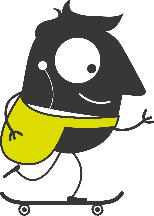 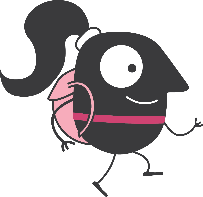 Pospravimo ulice.
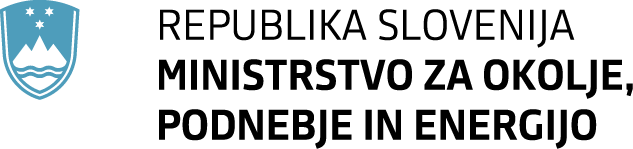 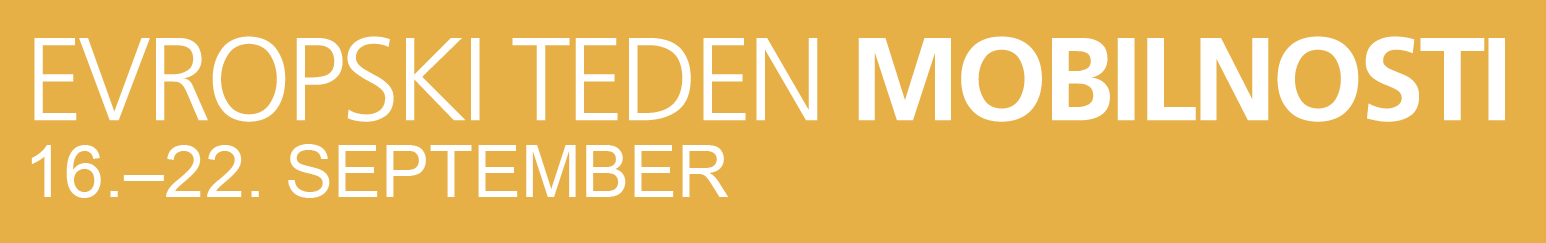 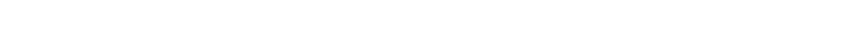 16-22 SEPTEMBER
Vaš AVTOMOBIL, Parkiran NA PločnikU ALI kolesarskI POVEZAVI, ovira občane in ogroža njihovo varnost.
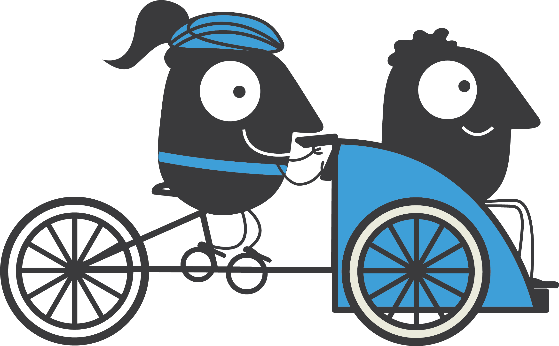 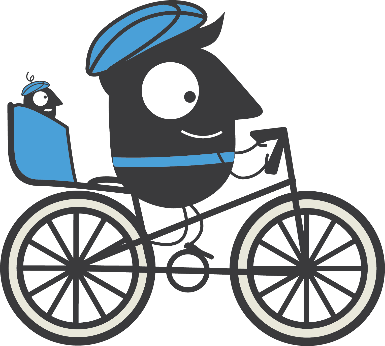 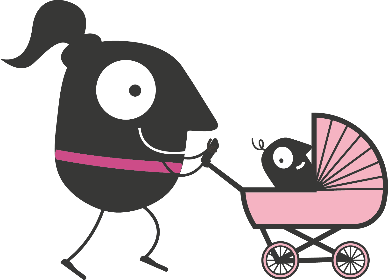 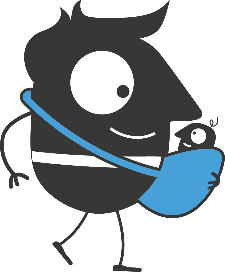 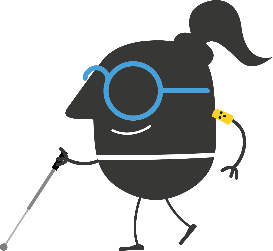 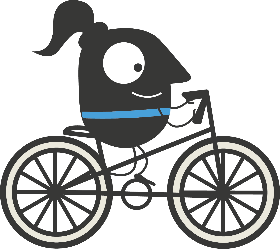 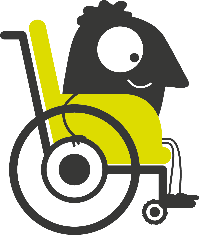 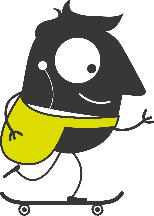 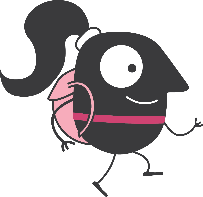 Pospravimo ulice.
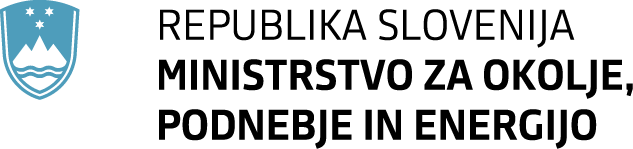 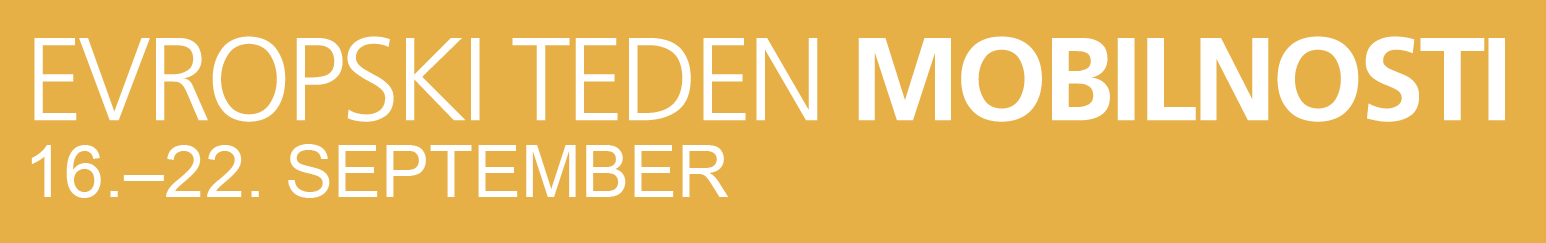 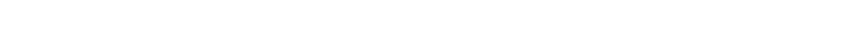 16-22 SEPTEMBER
NEUSTREZNO POSTAVLJEN smetnjak ovira občane in ogroža njihovo varnost.
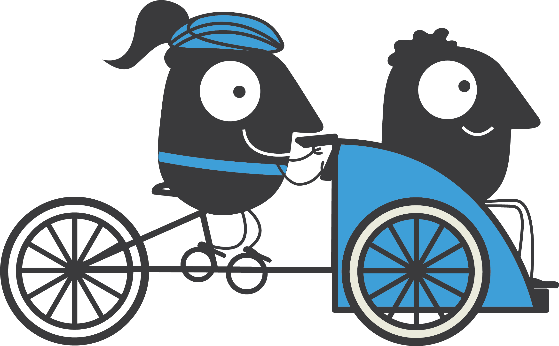 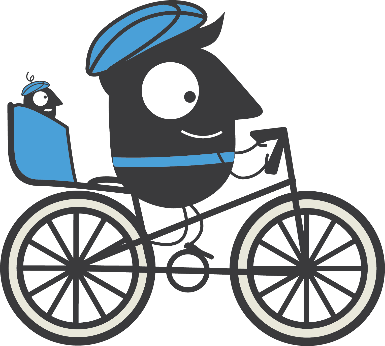 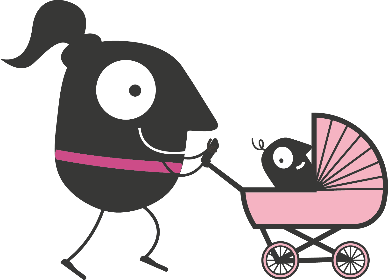 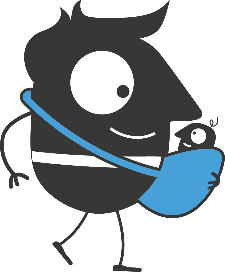 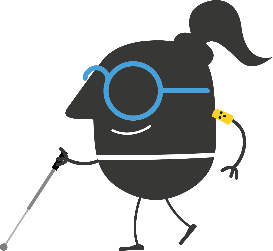 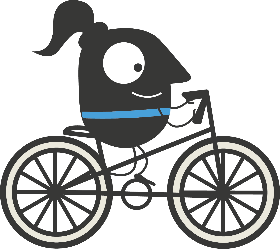 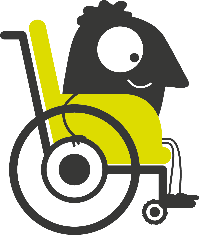 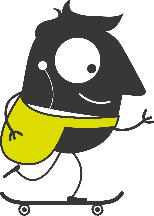 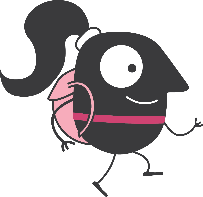 Pospravimo ulice.
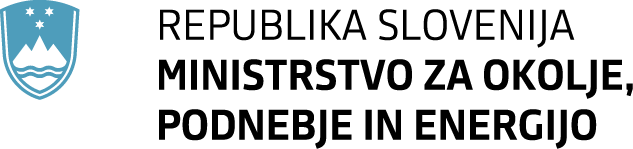 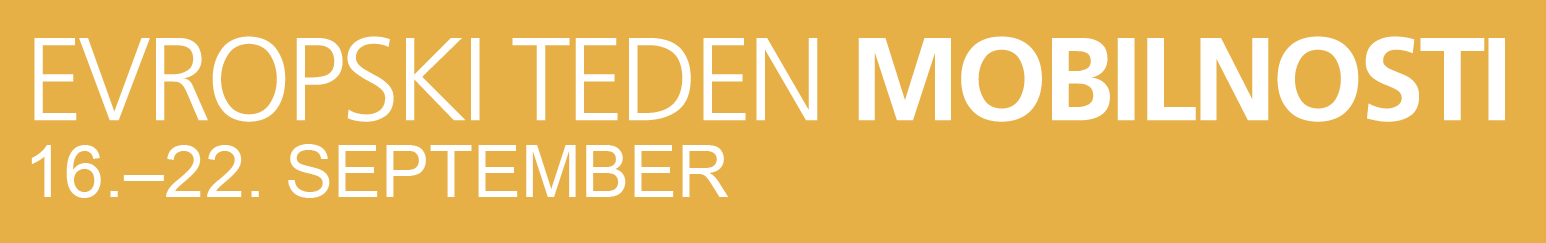 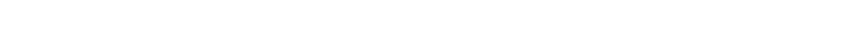 16-22 SEPTEMBER
NEUREJENA VEGETACIJA 
ovira občane in ogroža njihovo varnost.
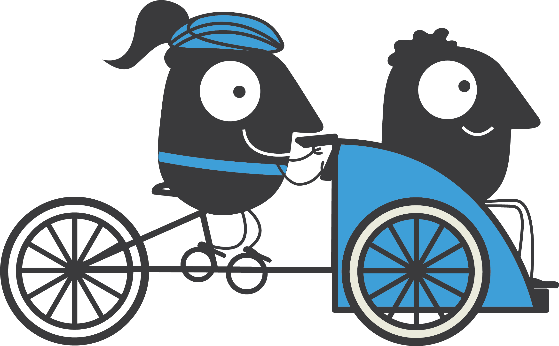 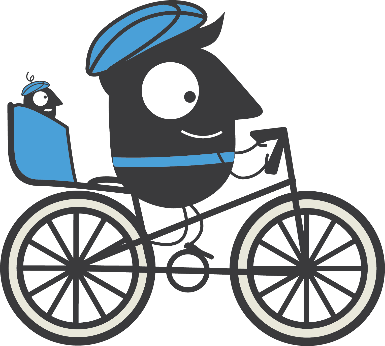 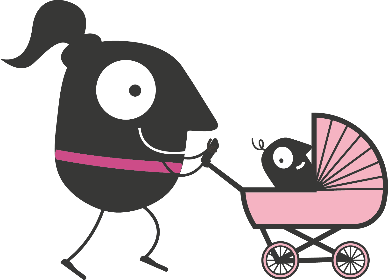 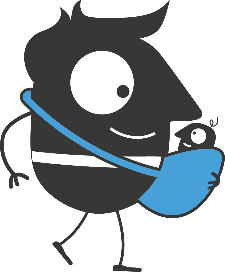 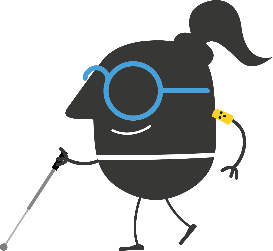 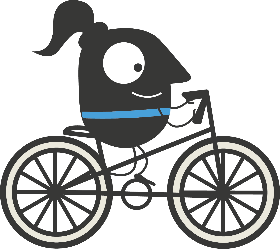 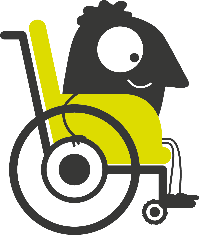 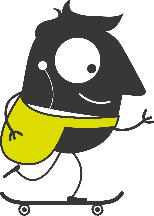 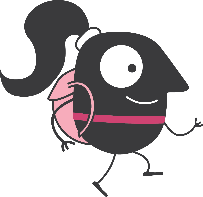 Pospravimo ulice.
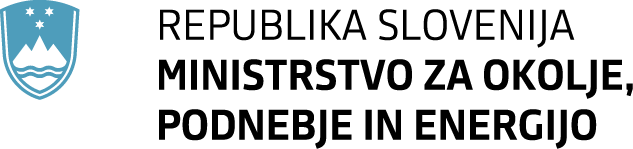 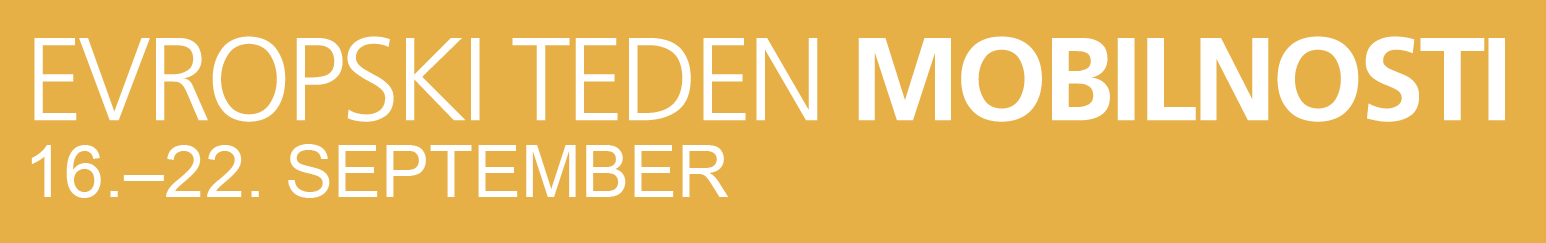 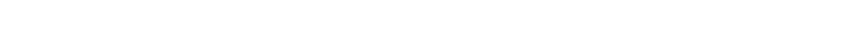 16-22 SEPTEMBER
OGLAŠEVANJE NA PločnikU ALI kolesarskI stezi ovira občane in ogroža njihovo varnost.
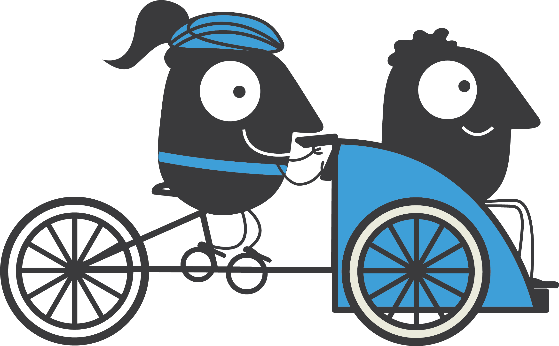 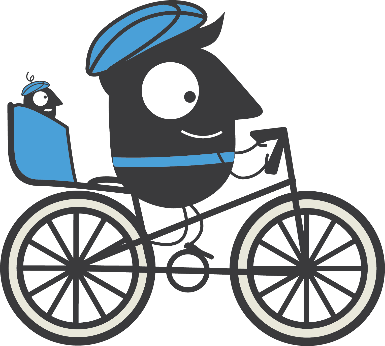 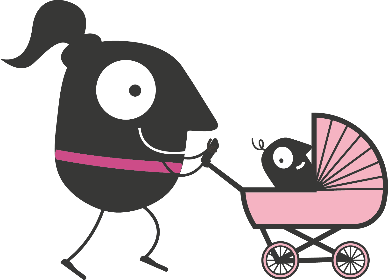 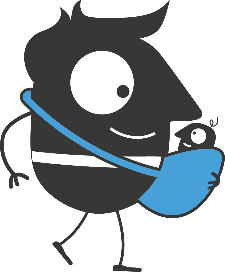 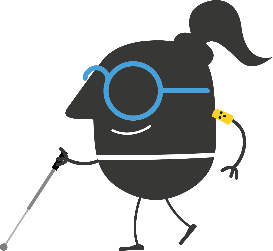 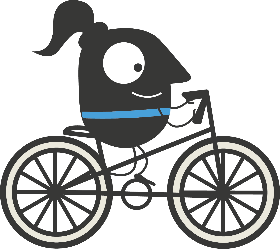 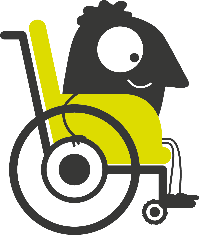 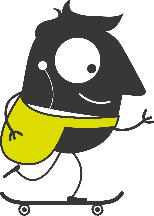 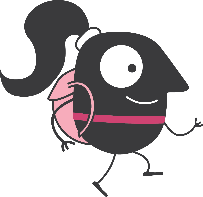 Pospravimo ulice.
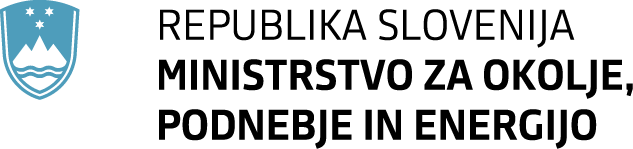 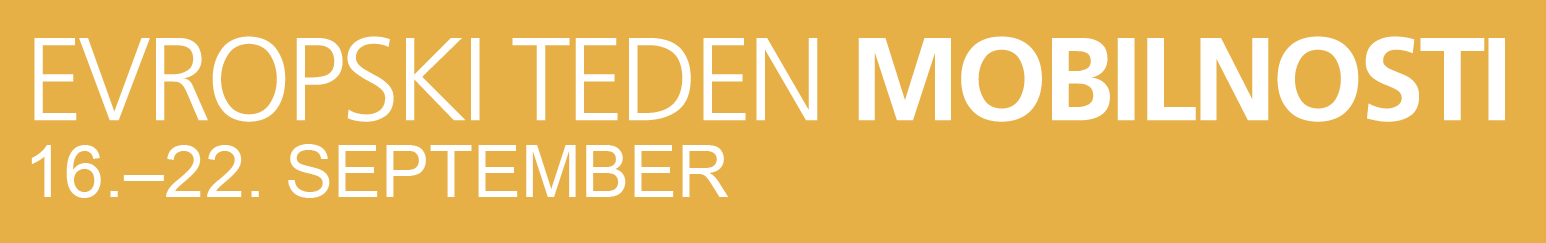 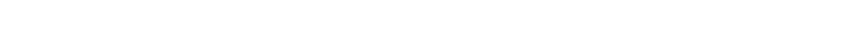 16-22 SEPTEMBER
DOSTAVNO VOZILO, PARKIRANO NA PločnikU ALI kolesarskI stezi, ovira občane in ogroža njihovo varnost.
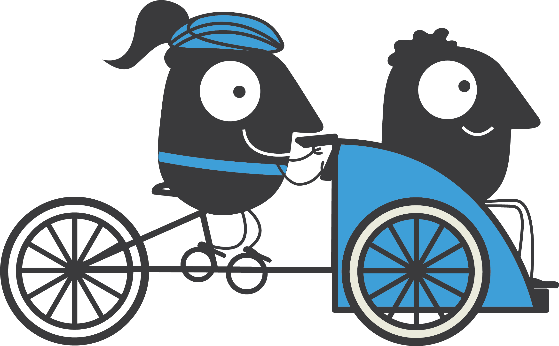 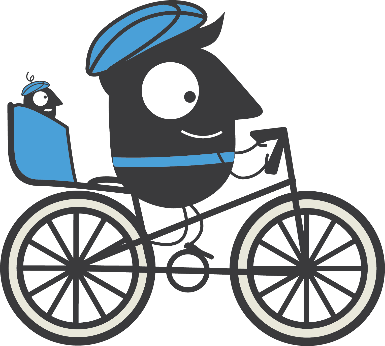 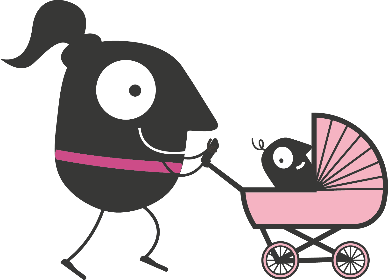 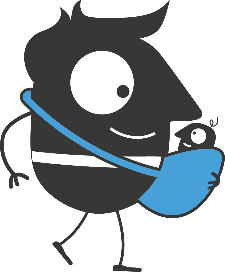 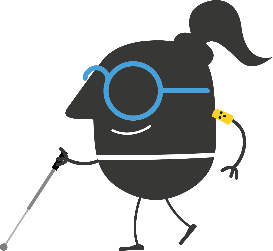 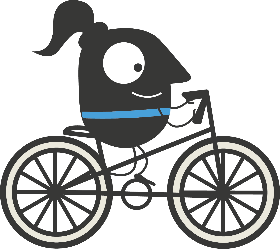 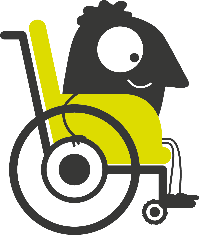 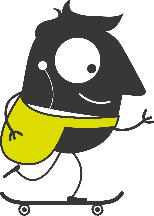 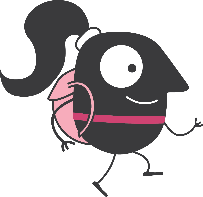 Pospravimo ulice.
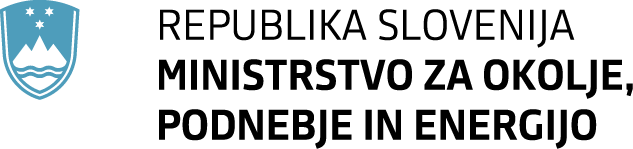 POSPRAVIMO ULICE: Predlogi za komunikacijo in označevanje ovir.
Predlogi komunikacijskih gradiv so pripravljeni na način, da jih lahko uporabite za tisk obešank, s katerimi boste obveščali oziroma ozaveščali deležnike. Označene so na način, ki sporoča, da gre za aktivnosti POSPRAVIMO ULICE v okviru izvedbe Evropskega tedna mobilnosti.

Uporabite to različico, če boste aktivnosti izvajali s pomočjo sofinanciranja v okviru javnega razpisa za izvedbo aktivnosti etm (VSEBUJE ZAHTEVANE LOGOTIPE).

Komunikacija aktivnosti POSPRAVIMO ULICE in vabilo k sodelovanju

Označevanje ovire – napačno parkiran avtomobil

Označevanje ovire – neustrezno postavljen smetnjak

Označevanje ovire – nevzdrževane zelene površine

Označevanje ovire – neustrezno umeščeni elementi za oglaševanje

Označevanje ovire – napačno parkirana dostavna vozila
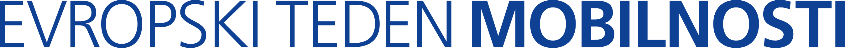 16.–22. SEPTEMBER
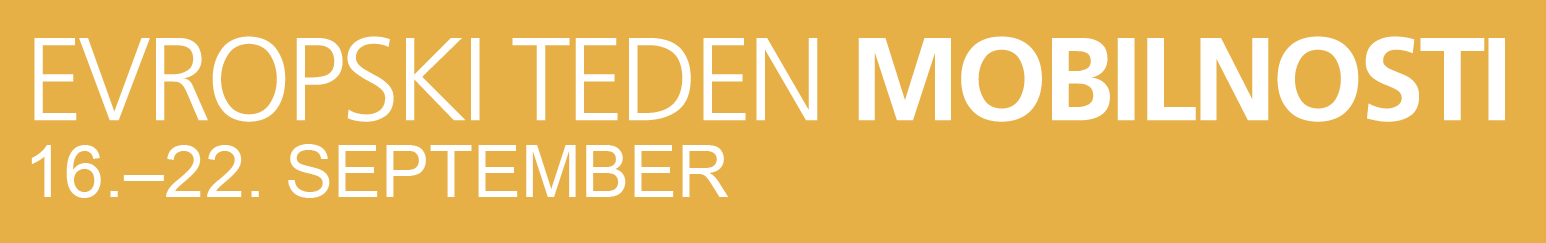 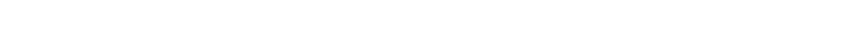 16-22 SEPTEMBER
POSPRAVIMO NAŠE ULICE 
IN JIH NAREDIMO BOLJ VARNE.
ODSTRANIMO OVIRE S PLOČNIKOV IN KOLESARSKIH POVEZAV.
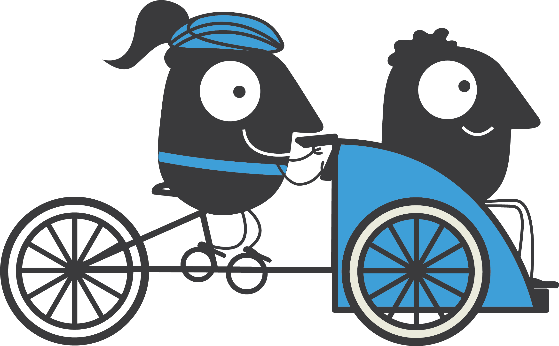 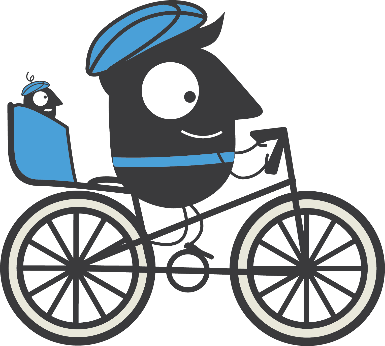 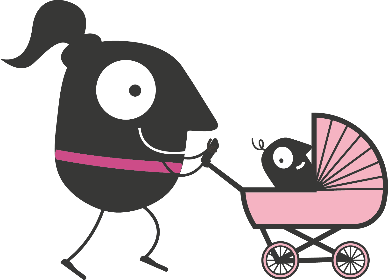 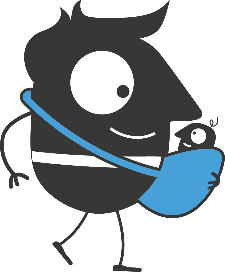 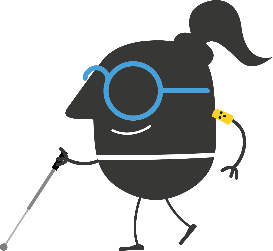 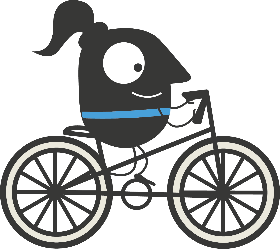 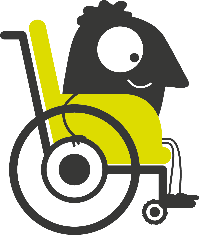 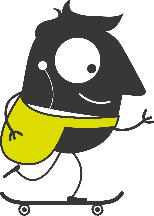 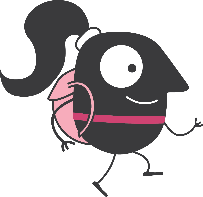 Pospravimo ulice.
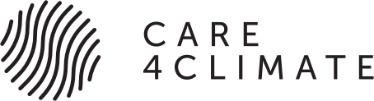 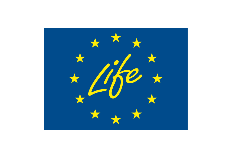 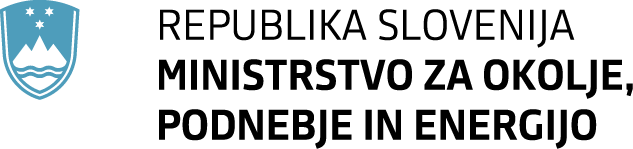 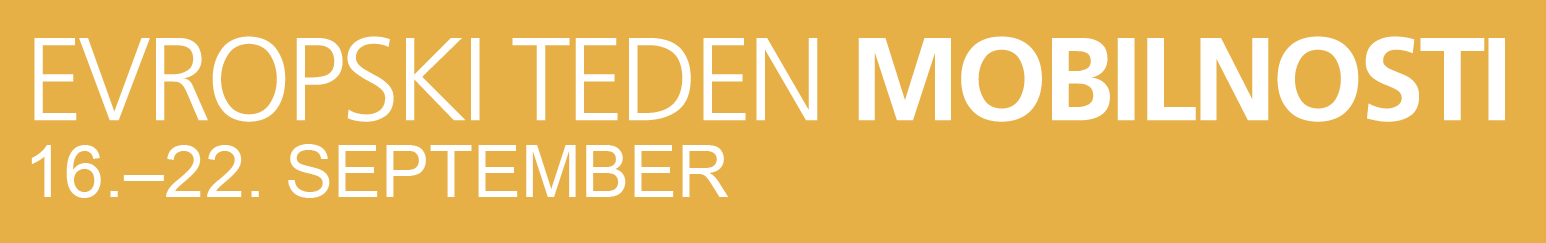 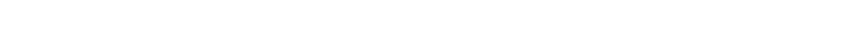 16-22 SEPTEMBER
Vaš AVTOMOBIL, PARKIRAN NA PločnikU ALI kolesarskI POVEZAVI, ovira občane in ogroža njihovo varnost.
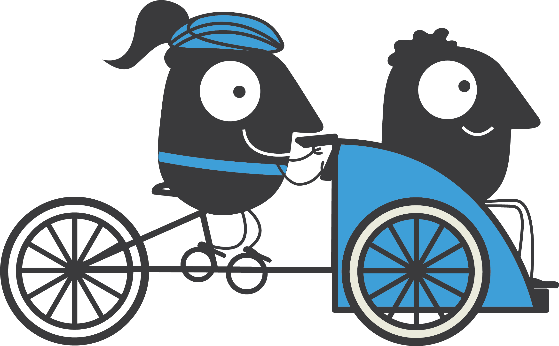 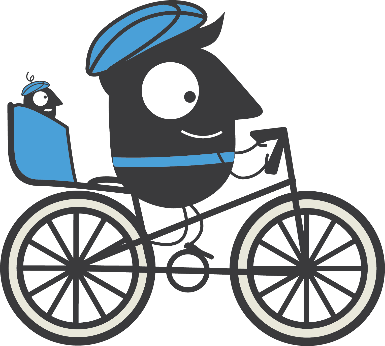 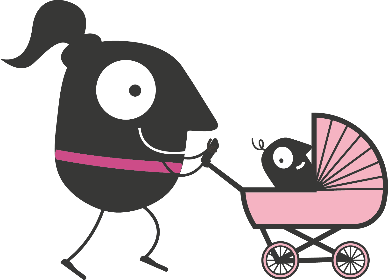 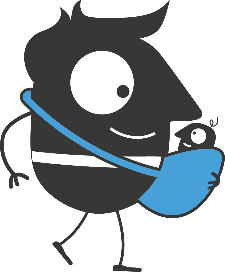 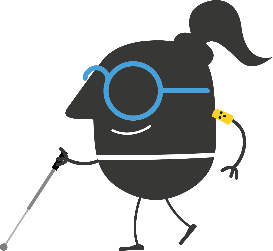 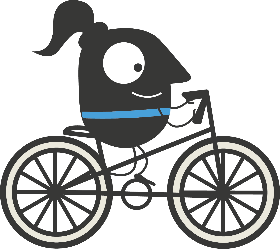 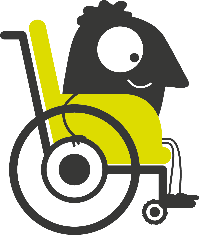 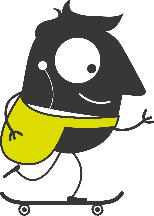 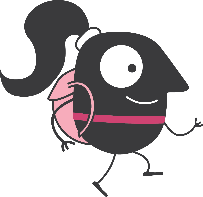 Pospravimo ulice.
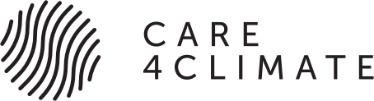 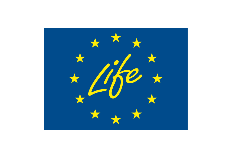 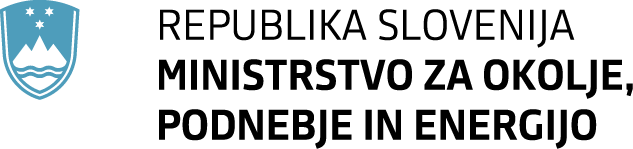 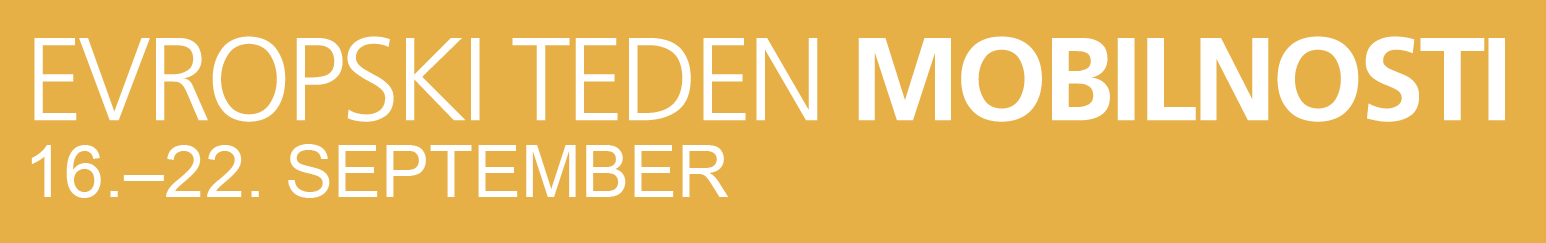 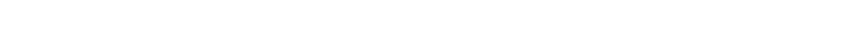 16-22 SEPTEMBER
NEUSTREZNO POSTAVLJEN smetnjak ovira občane in ogroža njihovo varnost.
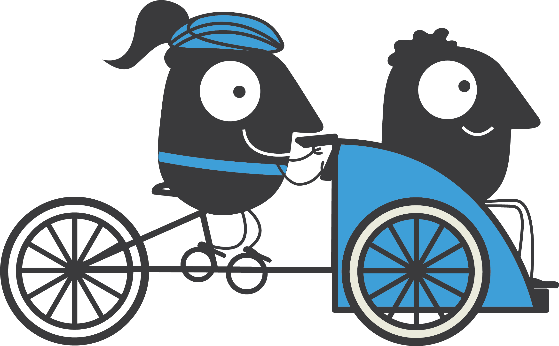 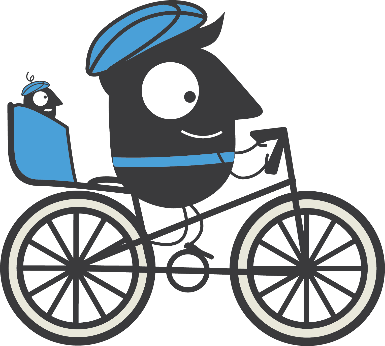 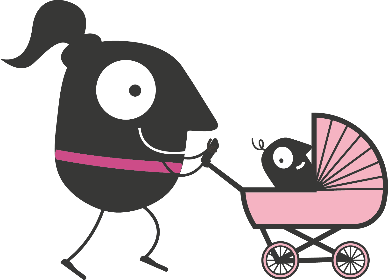 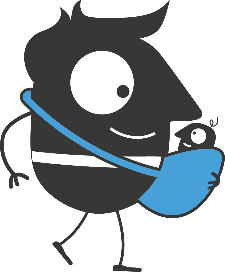 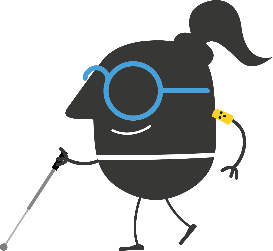 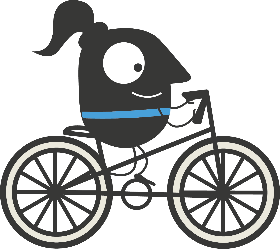 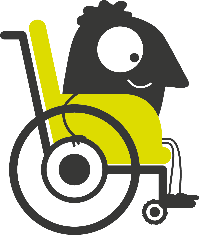 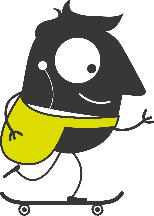 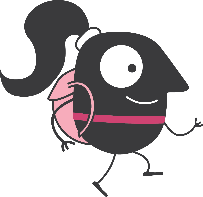 Pospravimo ulice.
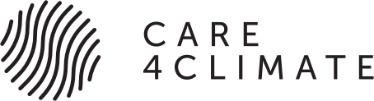 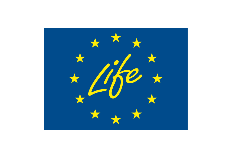 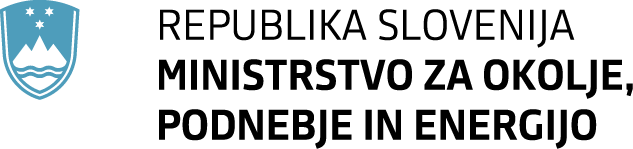 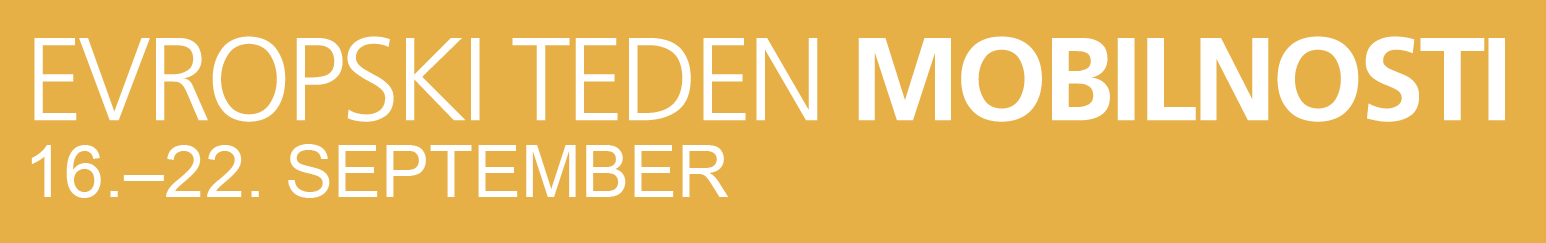 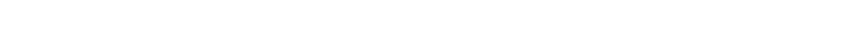 16-22 SEPTEMBER
NEUREJENA VEGETACIJA 
ovira občane in ogroža njihovo varnost.
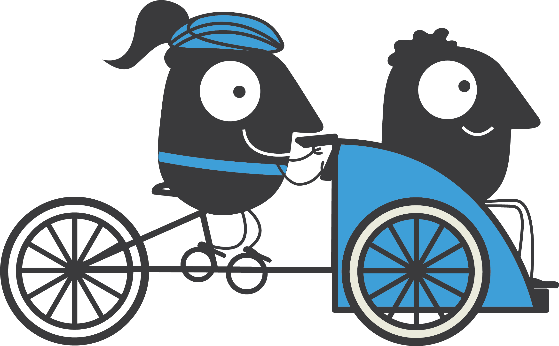 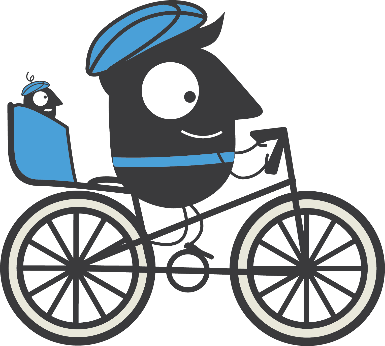 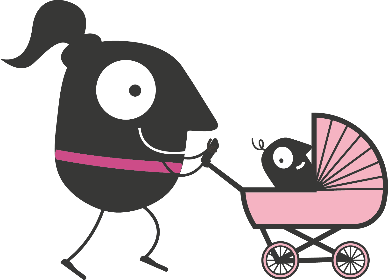 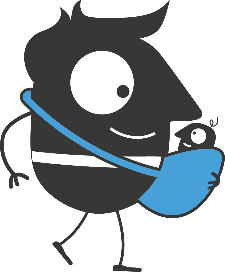 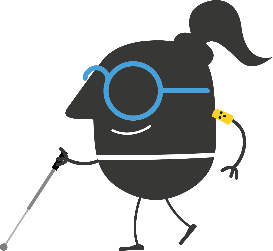 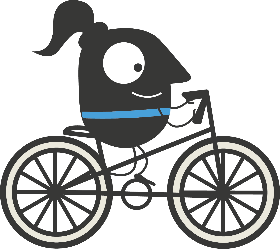 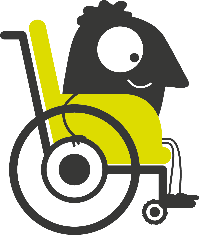 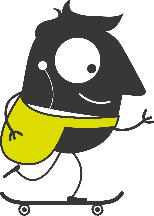 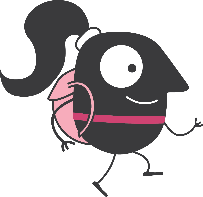 Pospravimo ulice.
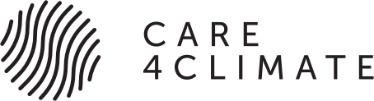 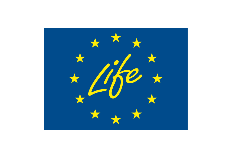 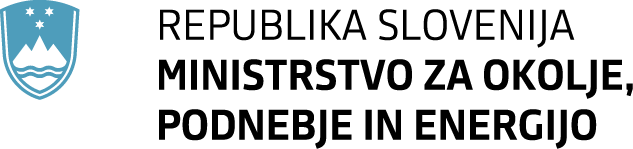 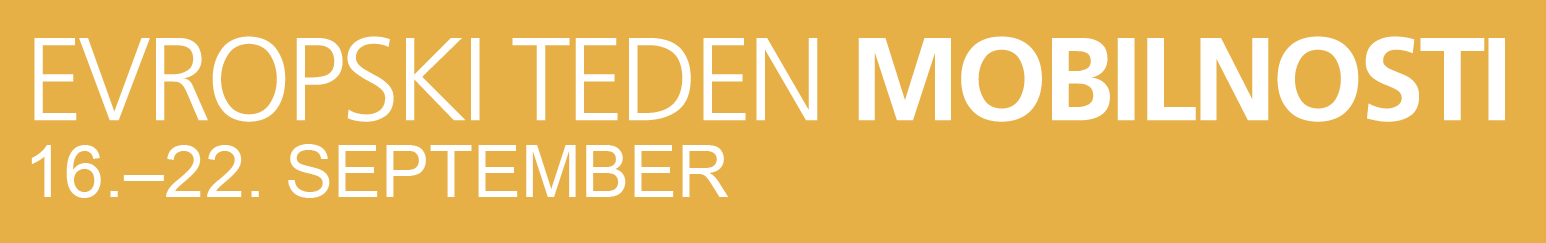 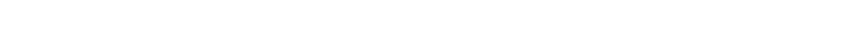 16-22 SEPTEMBER
OGLAŠEVANJE NA PločnikU ALI kolesarskI stezi ovira občane in ogroža njihovo varnost.
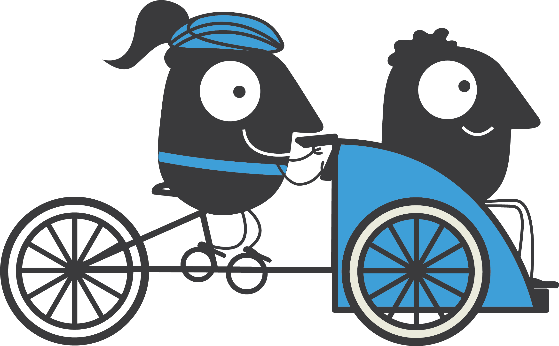 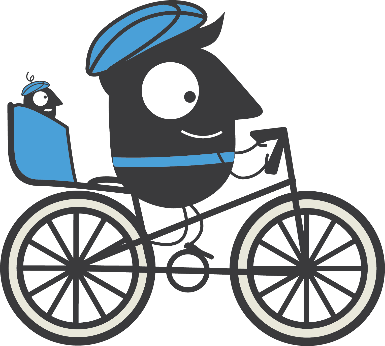 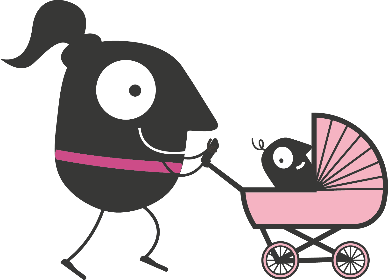 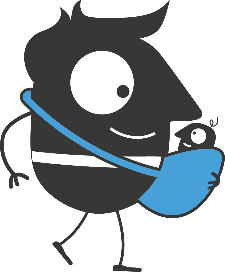 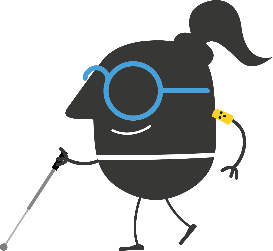 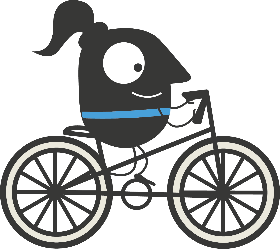 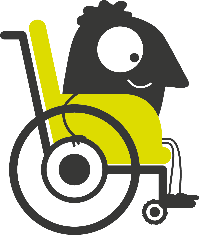 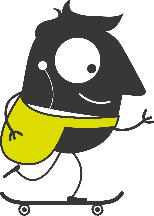 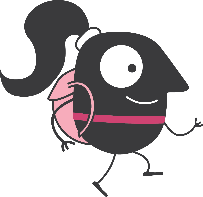 Pospravimo ulice.
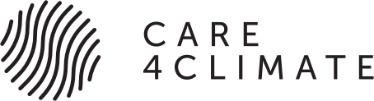 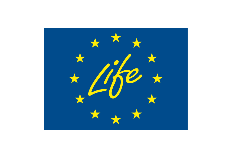 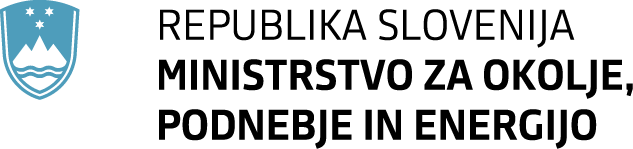 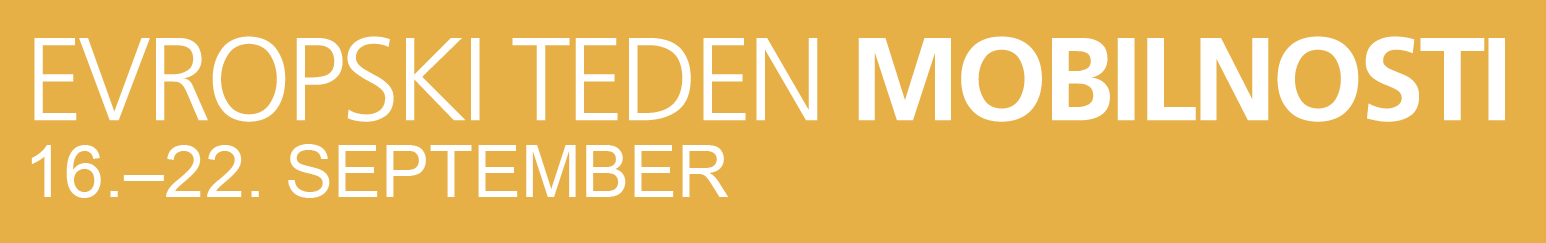 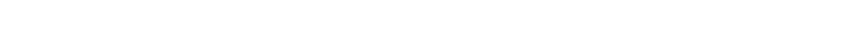 16-22 SEPTEMBER
DOSTAVNO VOZILO, parkirano NA PločnikU ALI kolesarskI stezi, ovira občane in ogroža njihovo varnost.
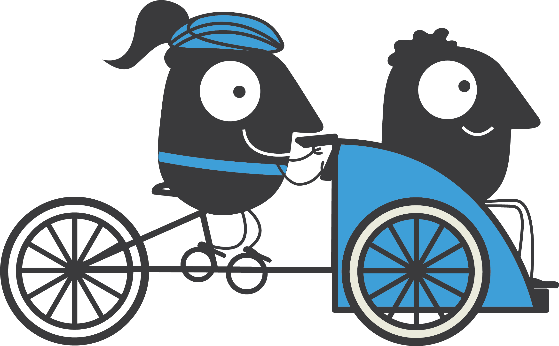 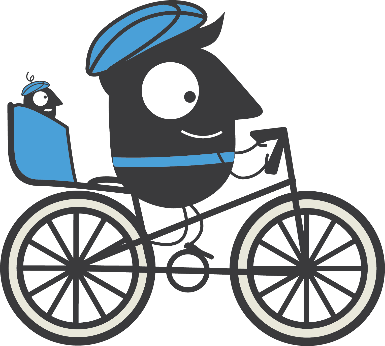 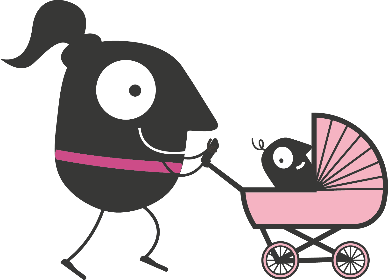 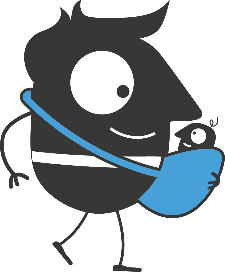 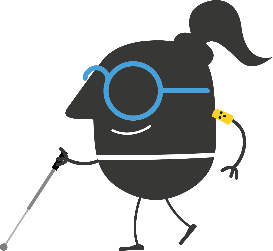 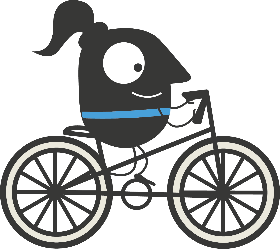 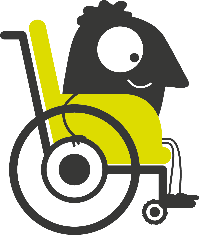 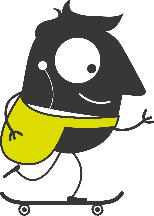 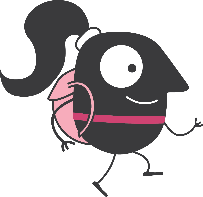 Pospravimo ulice.
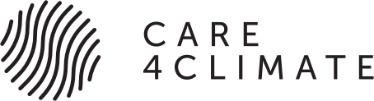 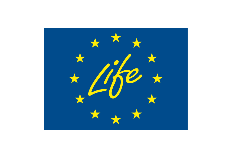 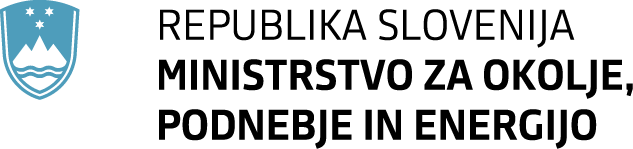